Long-Range Obstacle Detection for ADAS
Cornelius von Einem, Florian Tschopp, Andrei Cramariuc, Cesar Cadena, Prof. Roland Siegwart
Autonomous Systems Lab, ETH Zurich
‹#›
‹#›
Motivation
Increasing railway traffic
Rising vehicle speeds
Development of autonomous vehicles

New and more advanced safety systems could help for accident prevention (People, infrastructure, trees, other objects)
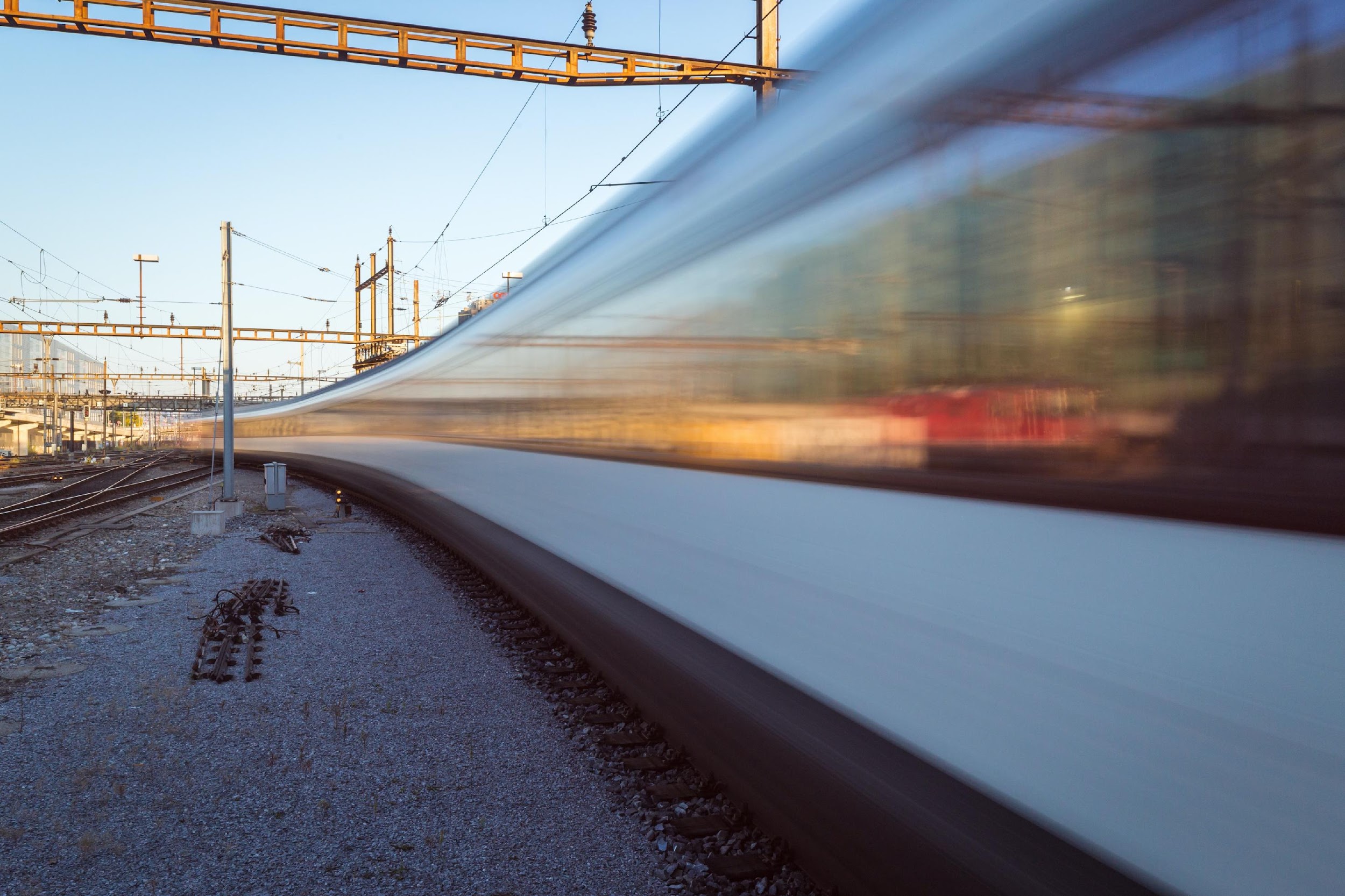 ‹#›
Related work
Sparse long-rangeLiDARs
Braking distance @ > 100 km/h
Ultra-sonic sensors
Standard LiDARs
< 20m
< 300m
> 500m
< 1000m
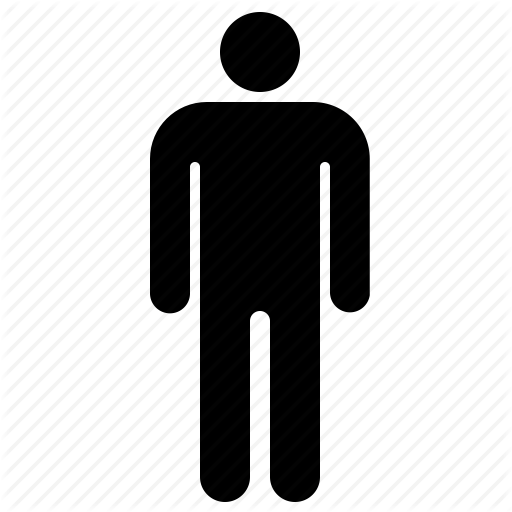 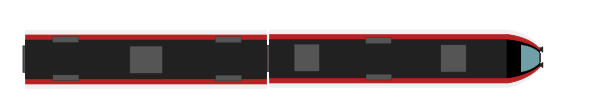 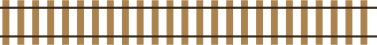 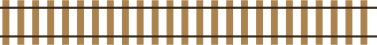 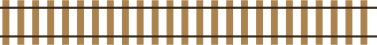 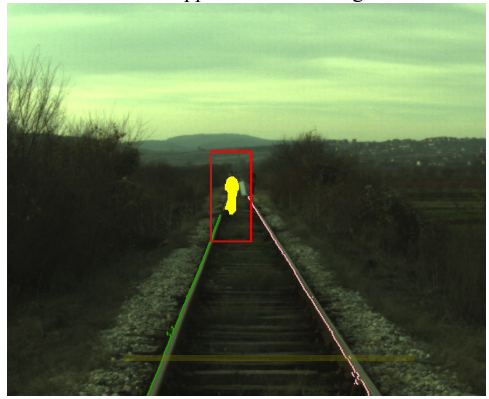 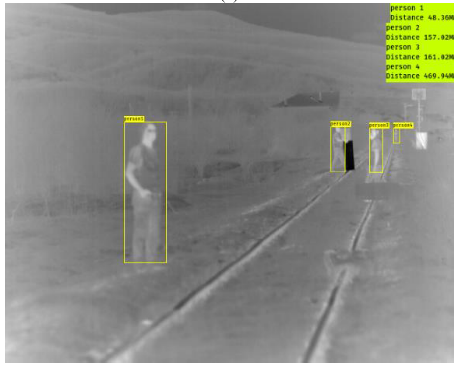 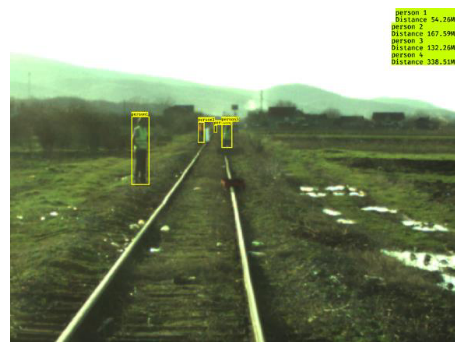 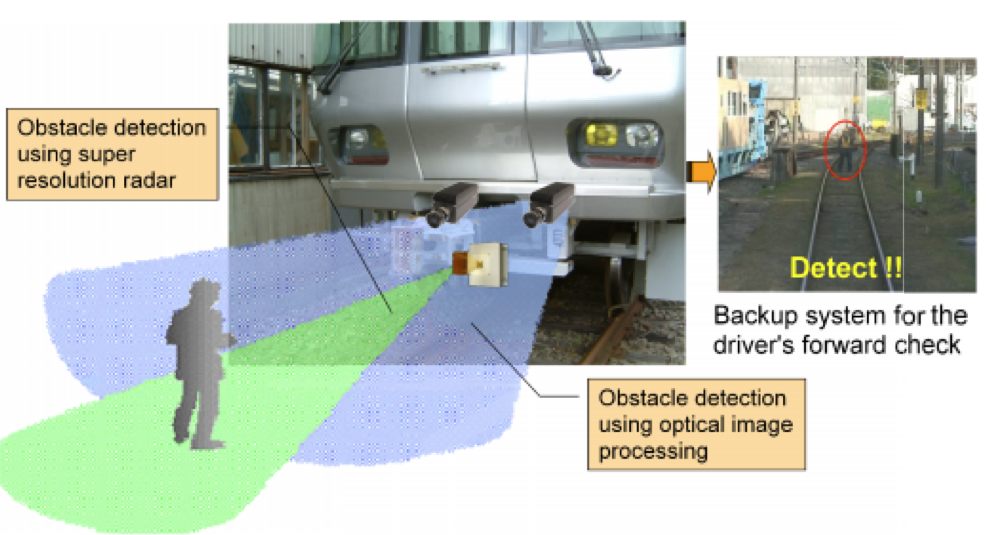 RGB and Radar (<300m)
Monocular RGB and thermal camera (<500m)
Stereo Vision and dense Lidar (<100m)
Durrant, D. R., Haseeb, M. A., Emami, D., & Gräser, A. (2018). Multimodal Sensor Fusion for Reliable Detection of Obstacles on Railway Tracks. 3(2), 
Smart Automation of Rail Transport Obstacle Detection System Requirements and Specification. (2019).
Haseeb, M. A., & Gräser, A. (n.d.). Long-range obstacle detection from a monocular camera.
‹#›
Approach
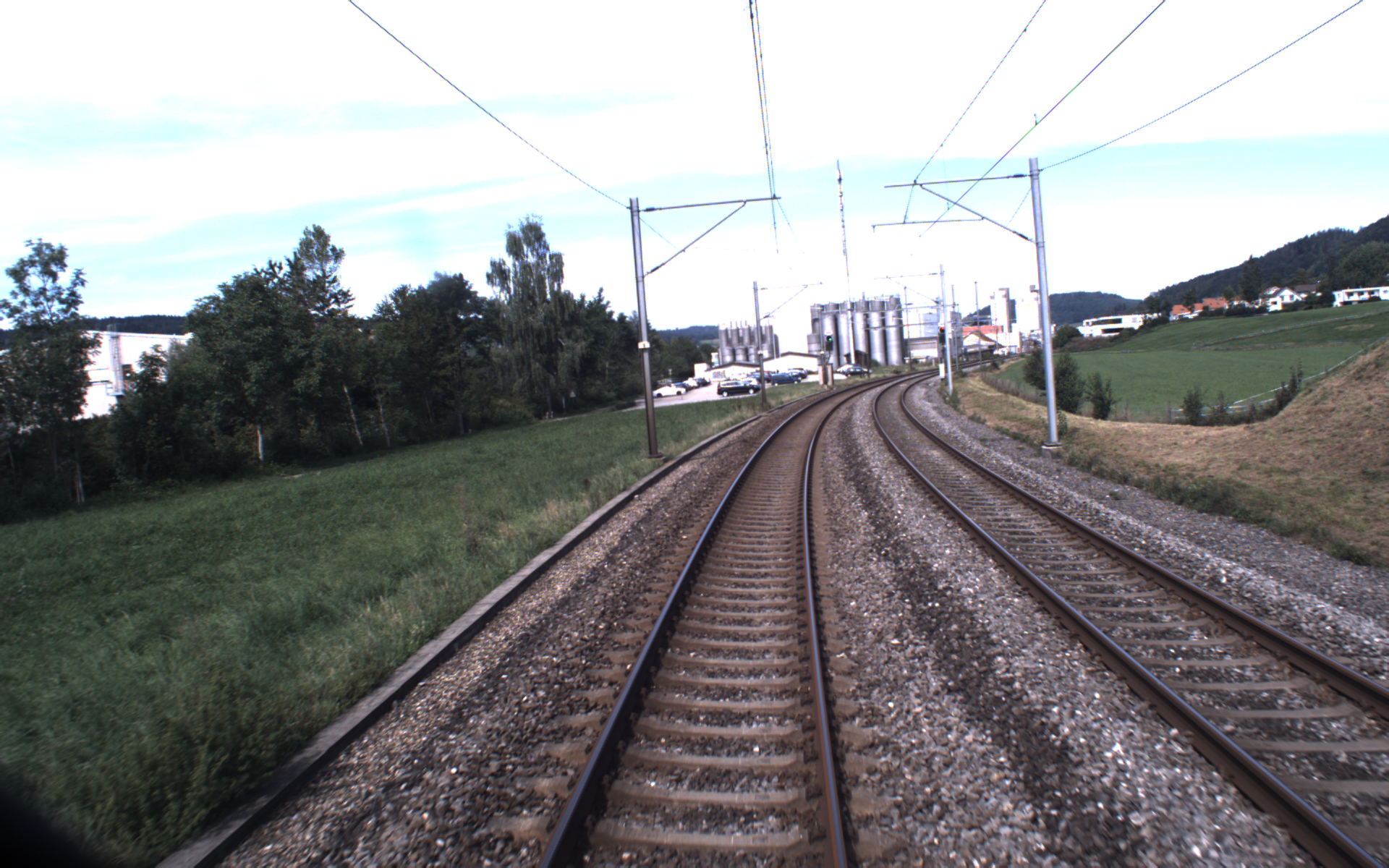 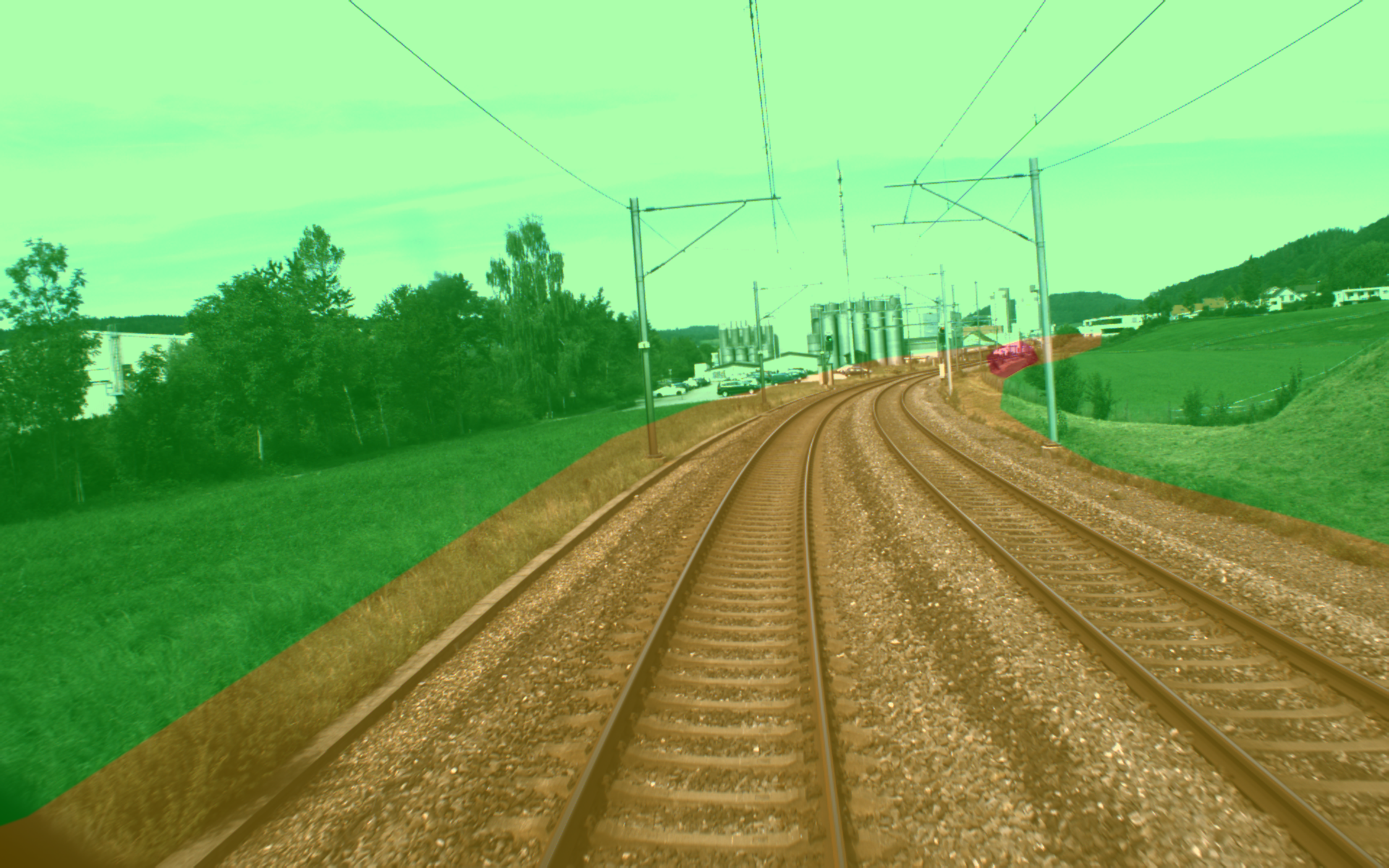 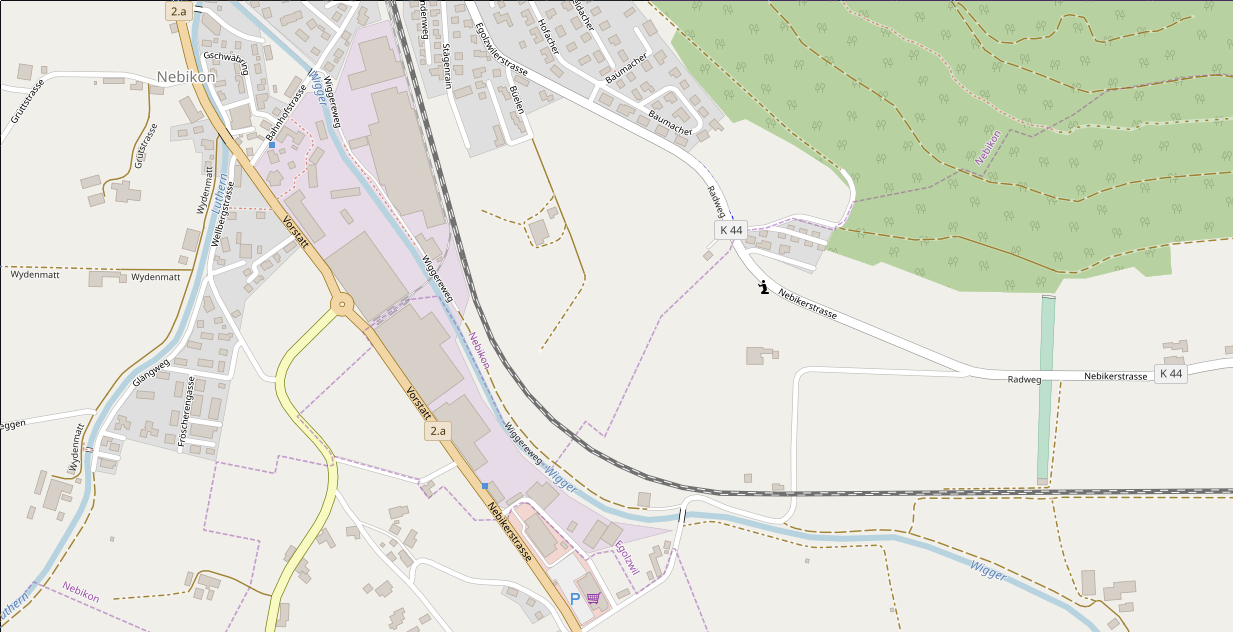 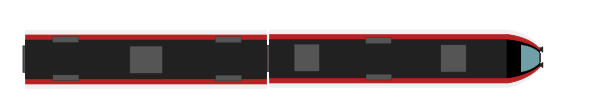 ‹#›
Approach
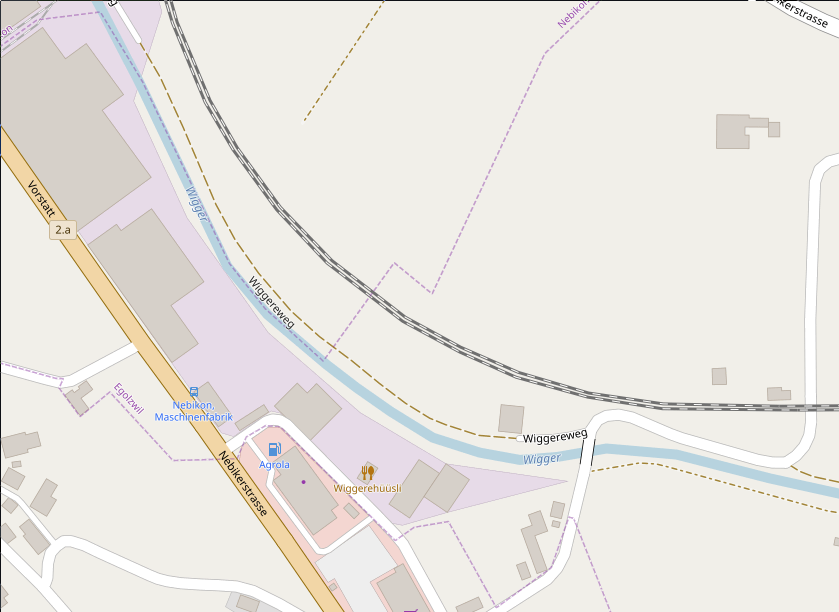 Obstacle detection
Sparse distance measurements
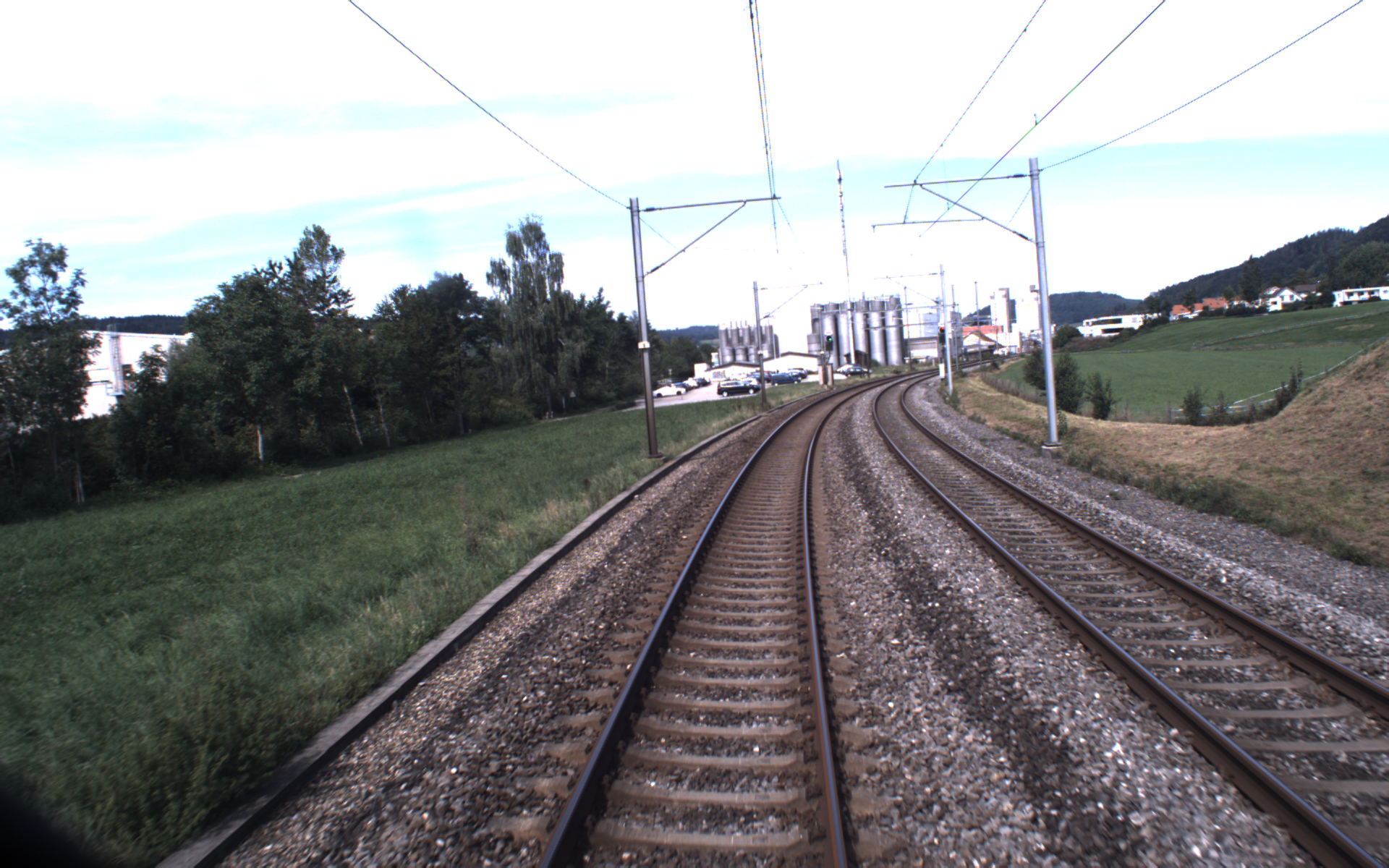 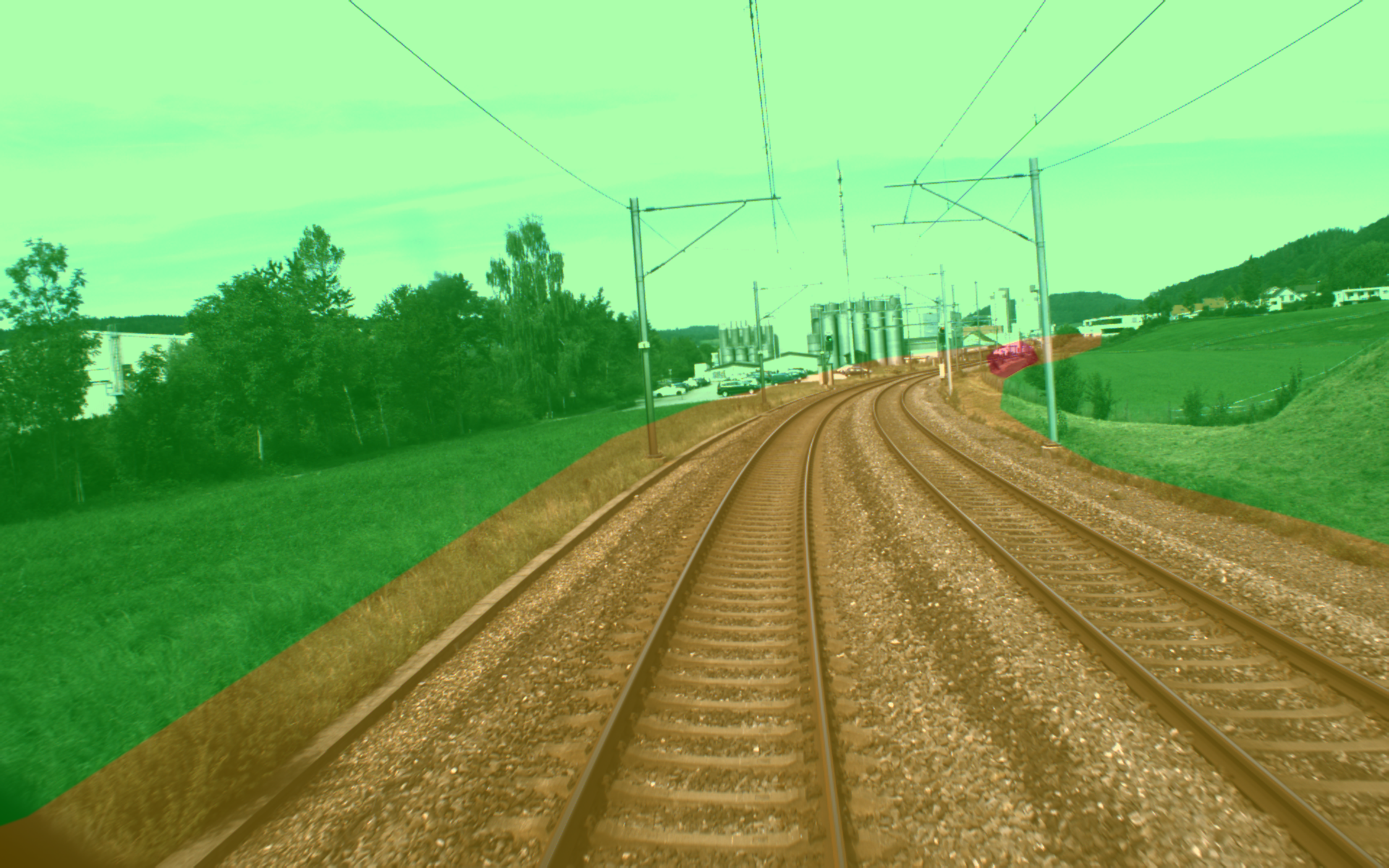 Overview image
Detail image
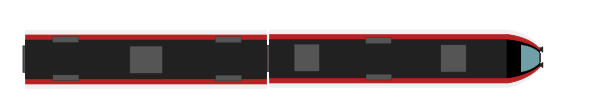 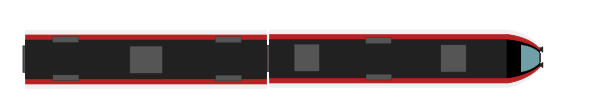 ‹#›
Hardware Selection and development
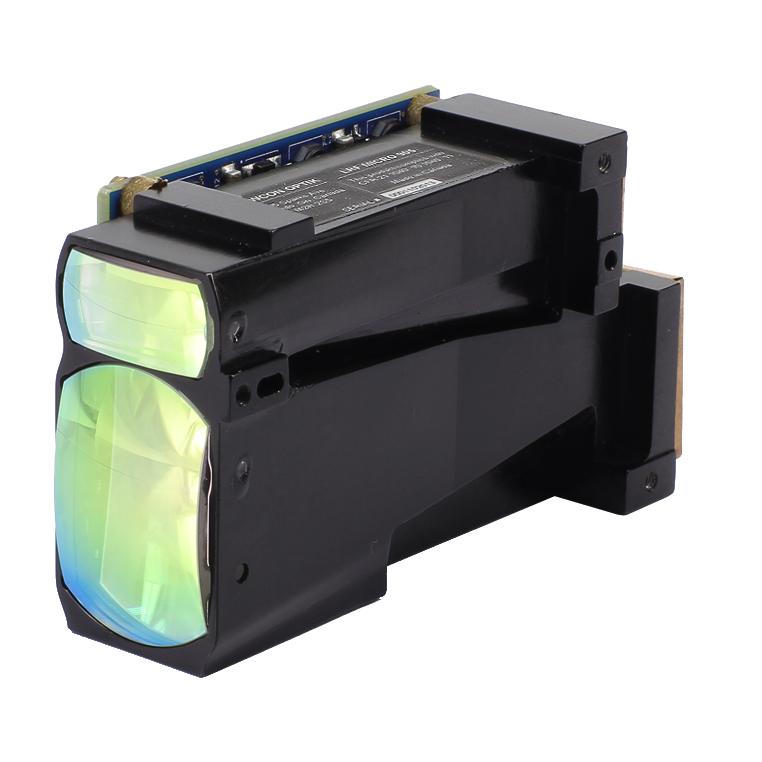 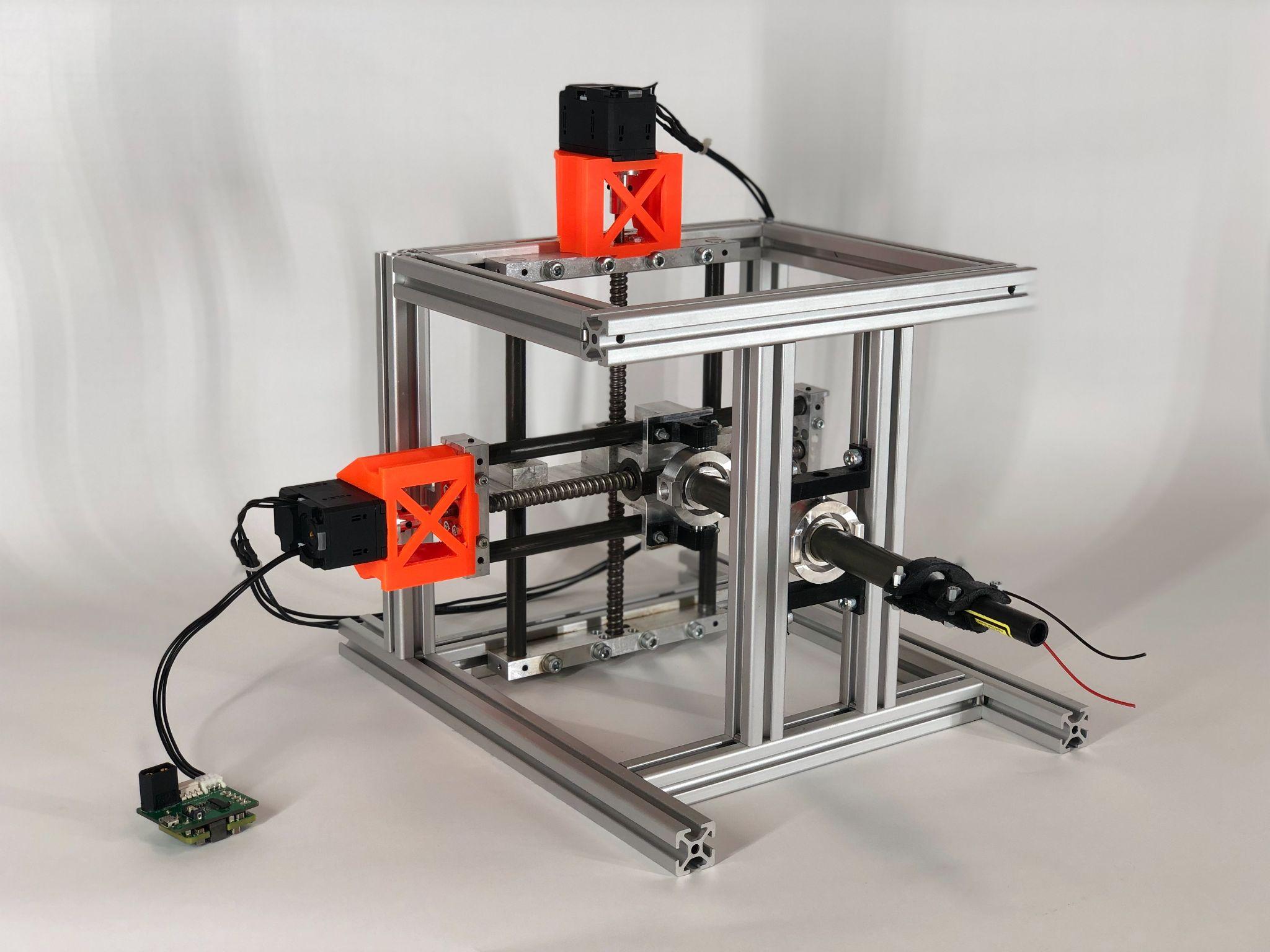 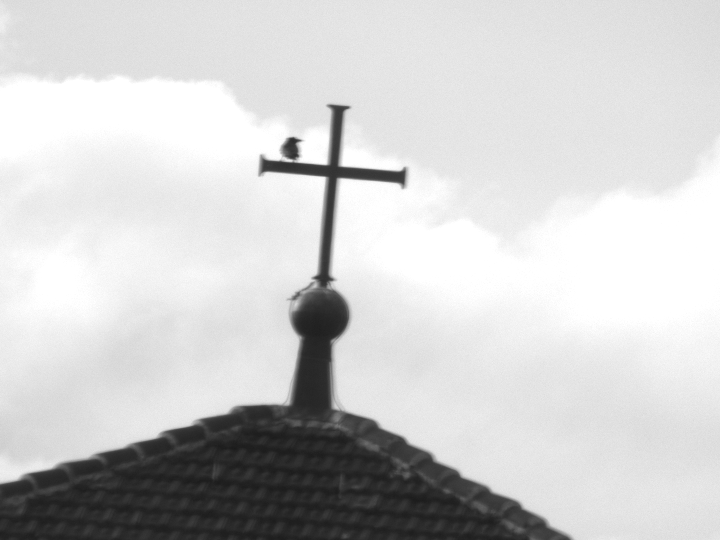 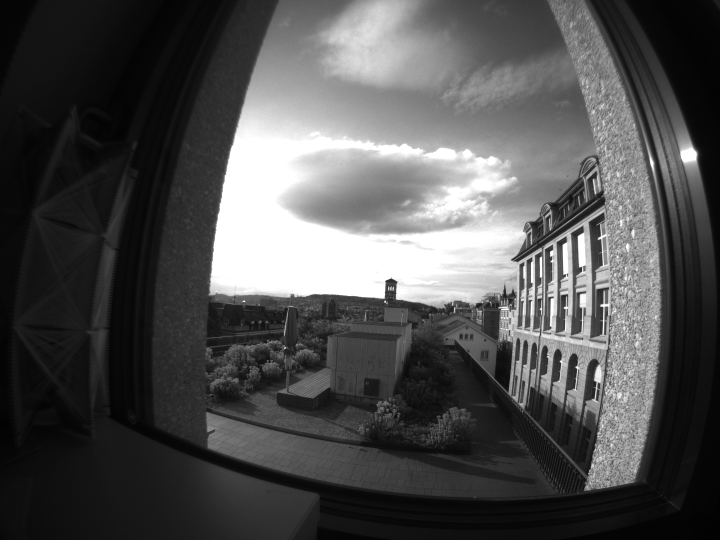 Optics: FLIR cameras commonly used in robotics; Various lenses and use of active vision
Depth perception: 1D Laser range finder; needs to be eye-safe and have a range of >1000m
Pointing mechanism: 
Tested commercial solutions
Development of our own system
‹#›
Perception
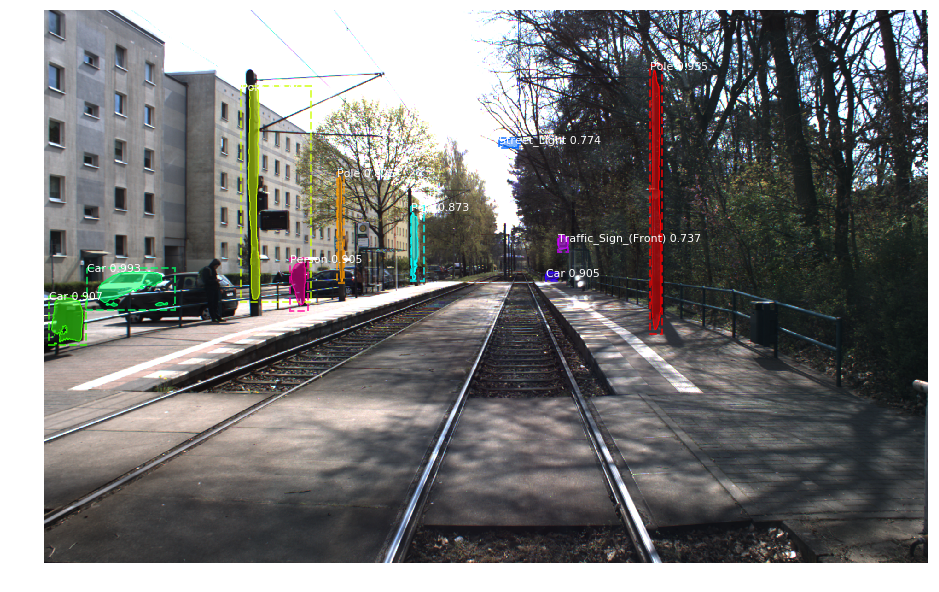 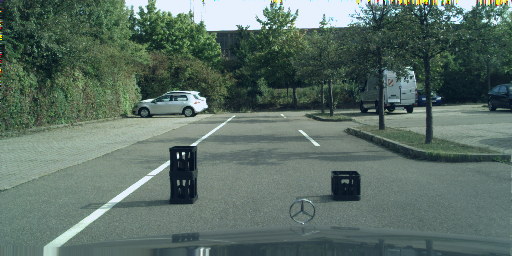 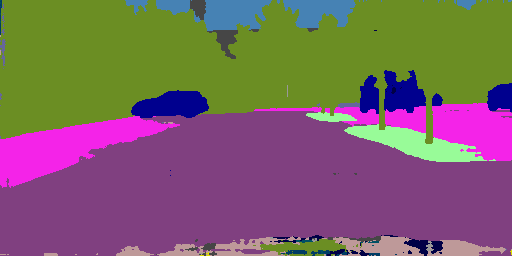 Recognizing the known:
Trained algorithms for detecting humans, cars, etc.
Detecting the unknown:
Anomaly detection for everything out of the ordinary
‹#›
Cornelius von Einem
PhD Student
cornelius.voneinem@mavt.ethz.ch

ETH Zurich
Autonomous Systems Lab
LEE J301
Leonhardstrasse 21
8092 Zürich, Switzerland

www.asl.ethz.ch
‹#›